ARAŞTIRMA ÜNİVERSİTELERİ TOPLANTISI


Naci Gündoğan
YÖK Yürütme Kurulu Üyesi


Fırat Üniversitesi / 18 Kasım 2022
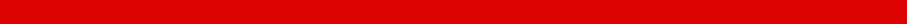 PROGRAM KAPSAMINDAKİ ÜNİVERSİTELER (alfabetik sırayla)
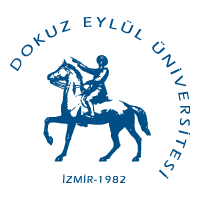 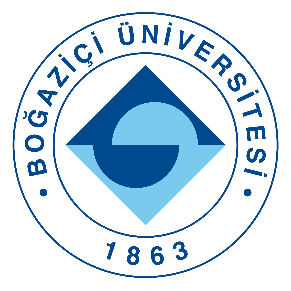 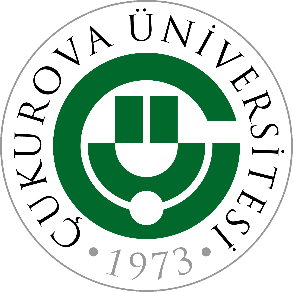 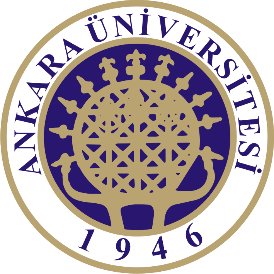 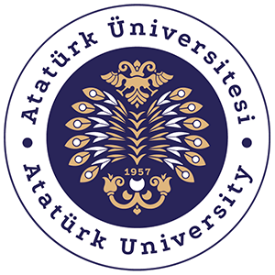 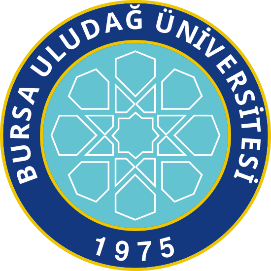 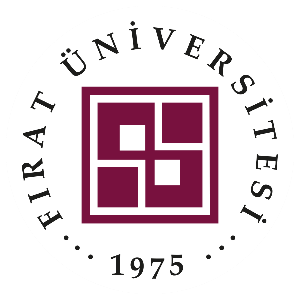 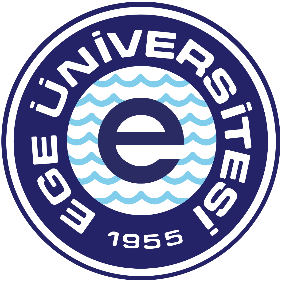 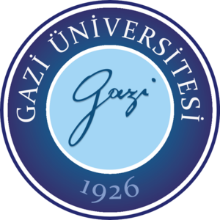 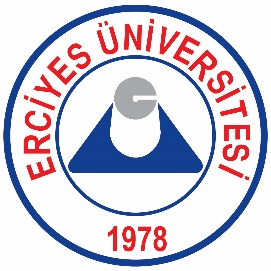 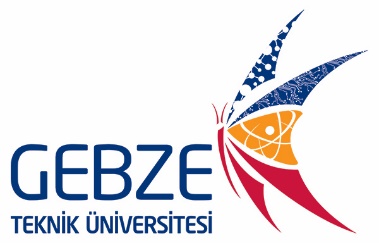 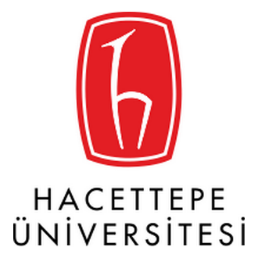 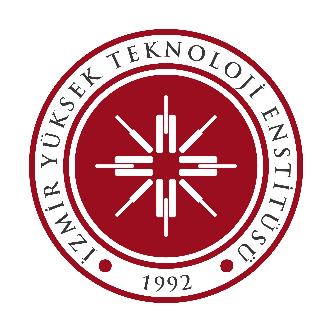 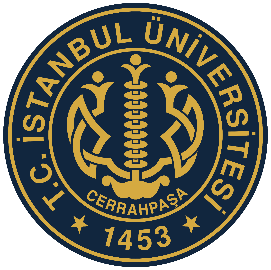 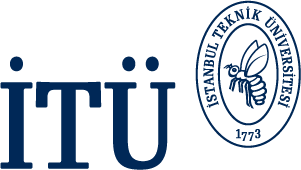 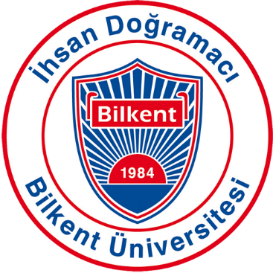 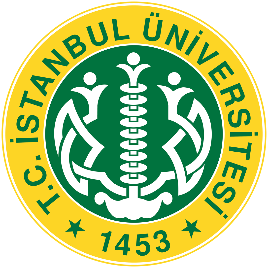 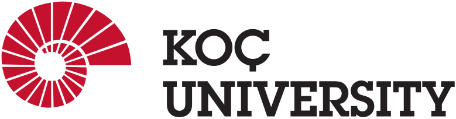 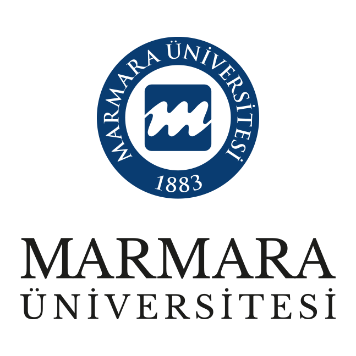 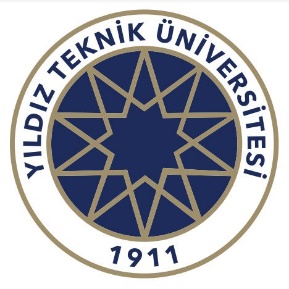 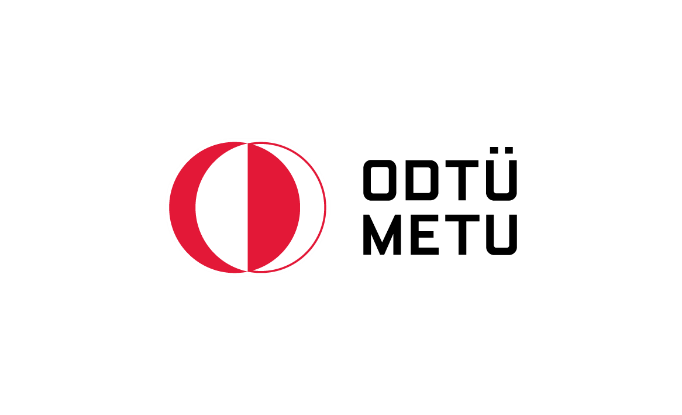 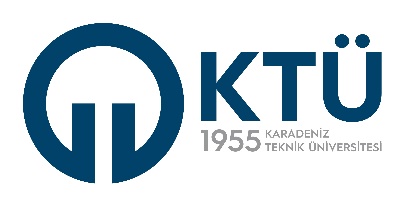 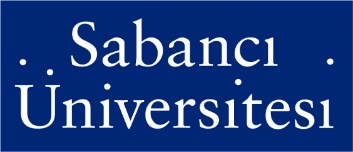 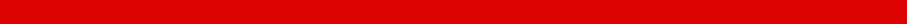 ARAŞTIRMA ÜNİVERSİTELERİ DESTEK PROGRAMI
2022 Haziran ayında 20 Araştırma Üniversitesine (devlet) Strateji ve Bütçe Başkanlığı tarafından 100.000.000,00 TL bütçe aktarımı yapılmış olup Araştırma Üniversiteleri Yıllık Performans sıralaması üzerinden bütçe dağılımı yapılmıştır. 

Üniversitelerimizin eşleştirildikleri alanlarda çıktıkları 2022 proje çağrılarında toplam 196 projeye, 116.236.879,94 TL bütçe aktarımı yapılmıştır. İstanbul, Ankara, Gazi, Gebze Teknik ve Hacettepe Üniversitelerinin projelere kendi bütçelerinden de kaynak aktarımı yaptığı tespit edilmiştir.
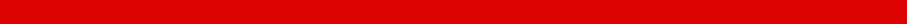 2022 YILI PROJELERİ (GENEL TABLO)
ANKARA ÜNİVERSİTESİ (10 proje)	      Aktarılan Bütçe:	₺5.974.397,03	      Kullanılan Bütçe:₺7.433.899,20
ATATÜRK ÜNİVERSİTESİ (7 proje)	      Aktarılan Bütçe:	₺3.155.681,91	      Kullanılan Bütçe: ₺3.650.764,80
BOĞAZİÇİ ÜNİVERSİTESİ (4 proje)	 Aktarılan Bütçe:₺7.918.304,09	 Kullanılan Bütçe:₺7.783.888,54
BURSA ULUDAĞ ÜNİVERSİTESİ (9 proje)	      Aktarılan Bütçe:	₺3.633.029,47	      Kullanılan Bütçe:₺3.573.658,06
ÇUKUROVA ÜNİVERSİTESİ (6 proje)	      Aktarılan Bütçe:	₺3.110.343,48	      Kullanılan Bütçe: Belirtilmemiş
DOKUZ EYLÜL ÜNİVERSİTESİ (5 proje)	      Aktarılan Bütçe:	₺3.242.353,93	      Kullanılan Bütçe:₺3.800.574,78
EGE ÜNİVERSİTESİ (4 proje)	      Aktarılan Bütçe:	₺4.372.959,79	      Kullanılan Bütçe:₺4.325.852,57
ERCİYES ÜNİVERSİTESİ (11 proje)	      Aktarılan Bütçe:	₺5.476.946,34	      Kullanılan Bütçe:₺5.475.495,30
FIRAT ÜNİVERSİTESİ (6 proje)	      Aktarılan Bütçe:	₺2.609.611,99	      Kullanılan Bütçe:₺2.610.000,00
GAZİ ÜNİVERSİTESİ (3 proje)	      Aktarılan Bütçe:	₺3.147.420,45	      Kullanılan Bütçe:₺7.266.816,59
GEBZE TEKNİK ÜNİVERSİTESİ (17 proje)	     Aktarılan Bütçe:	₺4.959.492,65	     Kullanılan Bütçe:₺9.068.000,00
HACETTEPE ÜNİVERSİTESİ (5 proje) 	      Aktarılan Bütçe:	₺5.458.243,03	      Kullanılan Bütçe:₺8.558.791,30
İSTANBUL TEKNİK ÜNİVERSİTESİ (9 proje)	   Aktarılan Bütçe:₺8.582.291,44	   Kullanılan Bütçe:₺8.531.999,99
İSTANBUL ÜNİVERSİTESİ -1 (37 proje)	      Aktarılan Bütçe:	₺5.635.590,35	      Kullanılan Bütçe:₺11.806.763,25
İSTANBUL ÜNİVERSİTESİ -2	      Aktarılan Bütçe:	₺5.635.590,35	      Kullanılan Bütçe:₺11.806.763,25
İSTANBUL ÜNİVERSİTESİ -3	      Aktarılan Bütçe:	₺5.635.590,35	      Kullanılan Bütçe:₺11.806.763,25
İSTANBUL ÜNİVERSİTESİ-CERRAHPAŞA (4 proje)               Aktarılan Bütçe:₺4.205.402,11	  Kullanılan Bütçe:₺4.204.115,62
İZMİR YÜKSEK TEKNOLOJİ ÜNİVERSİTESİ-1 (20 proje)	      Aktarılan Bütçe:	₺6.851.851,49	       Kullanılan Bütçe:₺6.560.000,00
İZMİR YÜKSEK TEKNOLOJİ ÜNİVERSİTESİ-2	Aktarılan Bütçe:₺6.851.851,49	  Kullanılan Bütçe:₺6.560.000,00
KARADENİZ TEKNİK ÜNİVERSİTESİ (10 proje)Aktarılan Bütçe:₺2.276.941,35 Kullanılan Bütçe:₺2.232.947,47
MARMARA ÜNİVERSİTESİ (7 proje)	Aktarılan Bütçe:₺3.685.166,55	  Kullanılan Bütçe:₺3.649.381,25
ORTA DOĞU TEKNİK ÜNİVERSİTESİ (12 proje) Aktarılan Bütçe:₺9.613.316,12 Kullanılan Bütçe:₺9.613.000,00
YILDIZ TEKNİK ÜNİVERSİTESİ (10 proje)Aktarılan Bütçe:₺6.090.656,44  Kullanılan Bütçe:₺6.090.931,21
ARAŞTIRMA ÜNİVERSİTELERİ DESTEK PROGRAMI
2023 yılında Araştırma Üniversiteleri Destek Programı (ADEP) kapsamında Üniversitelere tahsis edilecek olan ödenek, 2022 yılındaki gibi performans bazlı olarak aktarılacaktır.
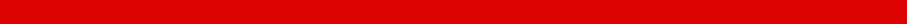 ARAŞTIRMA ÜNİVERSİTELERİ 2021 PERFORMANS SIRALAMASI SONUÇLARI
Toplam 30 performans göstergesi 3 boyutta (Araştırma Kapasitesi, Araştırma Kalitesi, Etkileşim ve İş Birliği) ele alınmıştır. 

Araştırma Kapasitesi boyutunda yer alan gösterge sayısı 11’den 9’e düşürülmüş, 
bu boyutun toplam ağırlığı %25’ten %40’a yükseltilmiştir.

Araştırma Kalitesi boyutunda yer alan gösterge sayısı 11’den 10’a düşürülmüş, 
bu boyutun ağırlığı aynı (%40) kalmıştır.

Etkileşim ve İşbirliği boyutunda yer alan gösterge sayısı 10’dan 11’e yükseltilmiş, 
bu boyutun ağırlığı %35’ten %20’ye düşürülmüştür.
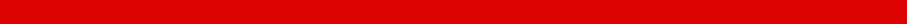 PERFORMANS İZLEME KRİTERLERİ
Incites Dergi Etki Değerinde ilk %50’lik Dilime Giren Bilimsel Yayın Oranı
Incites Dergi Etki Değerinde ilk %10’luk  Dilime Giren Yayın Oranı
Bilim Ödülü Sayısı 
TÜBİTAK 1004 Programı Kapsamında Desteklenen Teknoloji  Platformu Projesi Kapsamında Alınan Fon Tutarı
Yayınların Açık Erişim Yüzdesi
Dünya Akademik Genel Başarı Sıralamalarındaki Performansı
Akredite Edilmiş Program Sayısı
Uluslararası Doktora Öğrenci Sayısı
Doktora Mezun Sayısı
Doktora Öğrenci Sayısı
Atıf Sayısı
Bilimsel Yayın Sayısı
Ulusal Ar-Ge ve Yenilik  Destek Programlarından Alınan Proje Sayısı 
Ulusal Ar-Ge ve Yenilik  Destek Programlarından İlgili Yılda Kuruma Aktarılan Fon Tutarı
Uluslararası Proje Fon Tutarı
Ulusal ve Uluslararası Patent Başvuru Sayısı
Ulusal Patent Belge Sayısı
Uluslararası Patent Belge Sayısı
Faydalı Model ve Tasarım Belge Sayısı
Araştırma Kalitesi
(%40)
Araştırma 
Kapasitesi
(%40)
Araştırma Yayılımı
(%10)
Etkileşim ve İşbirliği
(%20)
Performans Kriterleri
Üniversite-Üniversite İşbirlikli Yayın Oranı
Üniversite-İş Dünyası İşbirlikli Yayın Oranı
Uluslararası İşbirlikli Yayın Oranı
Üniversite – İş Dünyası İşbirlikli Ulusal ve Uluslararası Patent Belge Sayısı
Uluslararası İşbirlikli Ulusal ve Uluslararası Patent Belge Sayısı
Kamu fonları kapsamında Üniversite – İş Dünyası İşbirliği ile Yapılan Ar-Ge   ve Yenilik Projelerinden Alınan Fon Tutarı



Kamu Fonları Kapsamında Üniversite – İş Dünyası İşbirliği ile Yapılan Ar-Ge ve Yenilik Projeleri Sayısı
Uluslararası Öğrenci Oranı 
Uluslararası Öğretim Üyesi Oranı 
Dolaşımdaki Öğretim Üyesi ve Öğrenci Sayısı
TÜBİTAK 2244 Sanayi Doktora Programı Öğrenci Sayısı
ARAŞTIRMA KAPASİTESİ BOYUTU GÖSTERGE TANIMLARI
ARAŞTIRMA KALİTESİ BOYUTU GÖSTERGE TANIMLARI
ETKİLEŞİM VE İŞBİRLİĞİ BOYUTU GÖSTERGE TANIMLARI
ETKİLEŞİM VE İŞBİRLİĞİ BOYUTU GÖSTERGE TANIMLARI (devam)
Üniversitelerimizin 2021 yılı performansına ilişkin sıralama çalışması bu göstergeler çerçevesinde tamamlanmıştır.
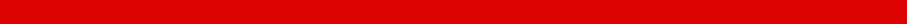 ARAŞTIRMA ÜNİVERSİTELERİ 2021 YILI PERFORMANS SIRALAMASI
Teşekkür Ederim.